Adaptation to Climate Change:Challenges for Farmers and Small Towns in the US Midwest
Eugene S. Takle
Professor 
Department of Agronomy
Department of Geological and Atmospheric Science
Director, Climate Science Program
Iowa State University
Ames, IA 50011
House Environmental Protection Committee 
Iowa Legislature
Des Moines, IA
21 February 2012
Outline
What are we already adapting to?
		Temperature
		 Precipitation
		 Humidity
Current agricultural adaptation practices 
Adaptation challenges for rural communities
Using recent climate records to establish a world view for visioning climate  futures
Iowa State-Wide Average Data
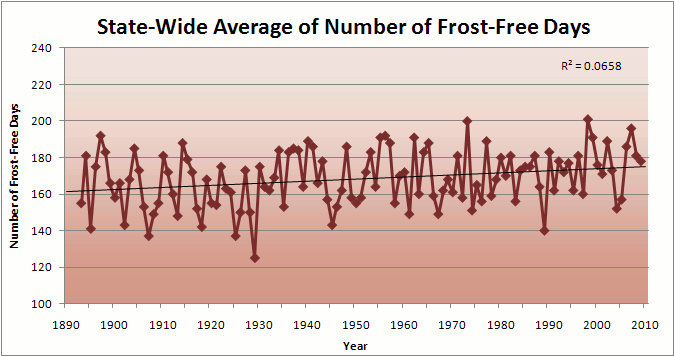 Des Moines Airport Data
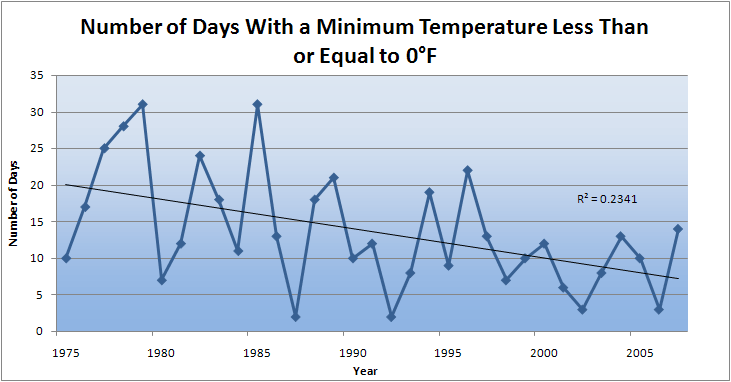 Caution:  Not corrected for urban heat island effects
Des Moines Airport Data
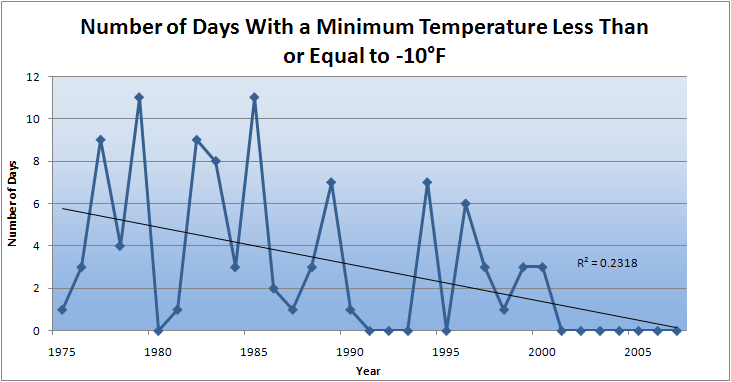 Caution:  Not corrected for urban heat island effects
Des Moines Airport Data
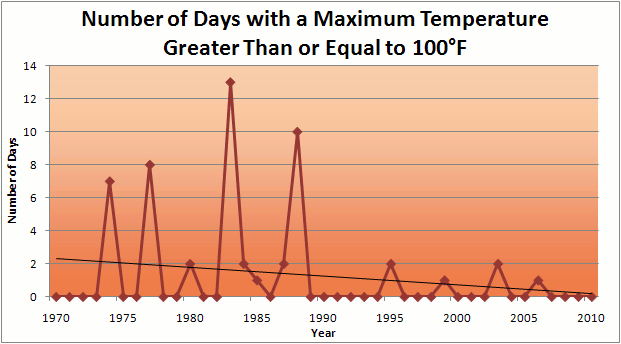 1983:  13
1988:  10
1977:  8
1974:  7
2011:  0
Des Moines Airport Data
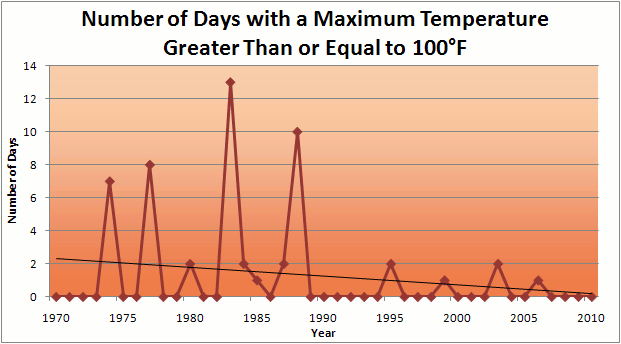 1983:  13
1988:  10
1977:  8
1974:  7
6 days ≥ 100oF in the last 23 years
2011:  0
Iowa State-Wide Average Data
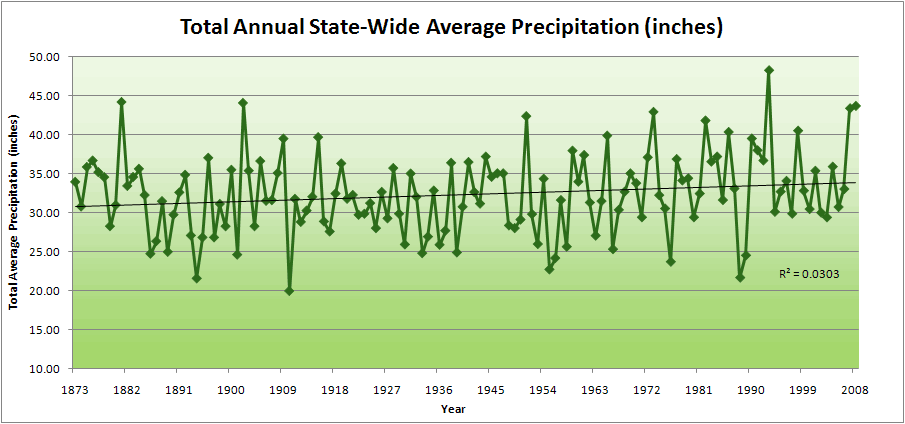 Iowa State-Wide Average Data
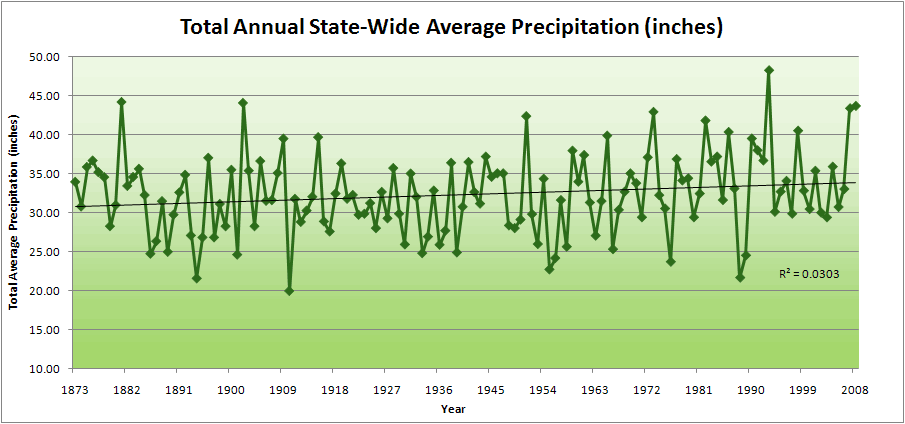 34.0”
10% increase
30.8”
Iowa State-Wide Average Data
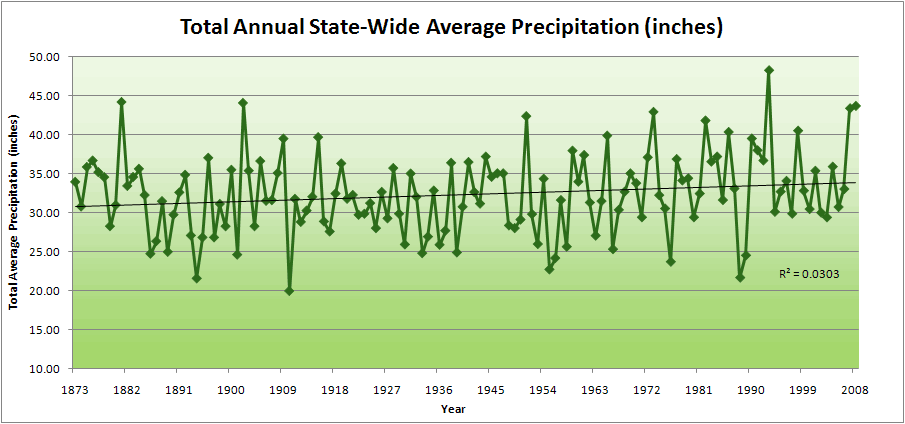 Totals above 40”
2 years
34.0”
10% increase
30.8”
Iowa State-Wide Average Data
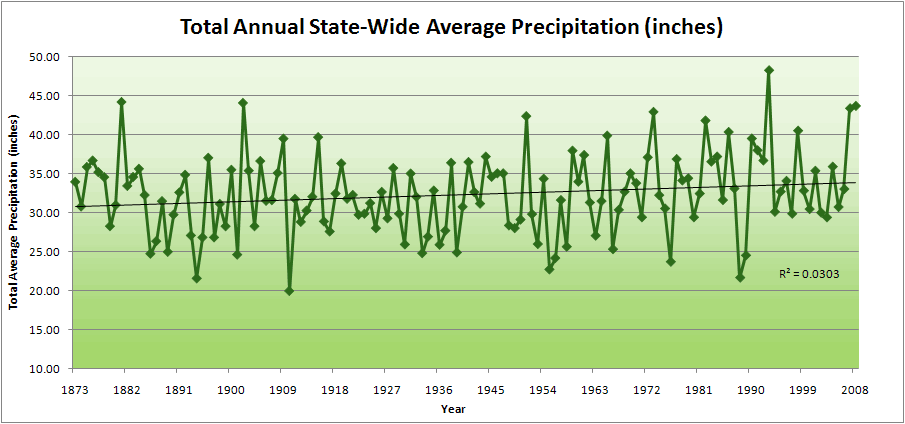 Totals above 40”
8 years
2 years
34.0”
10% increase
30.8”
Cedar Rapids Data
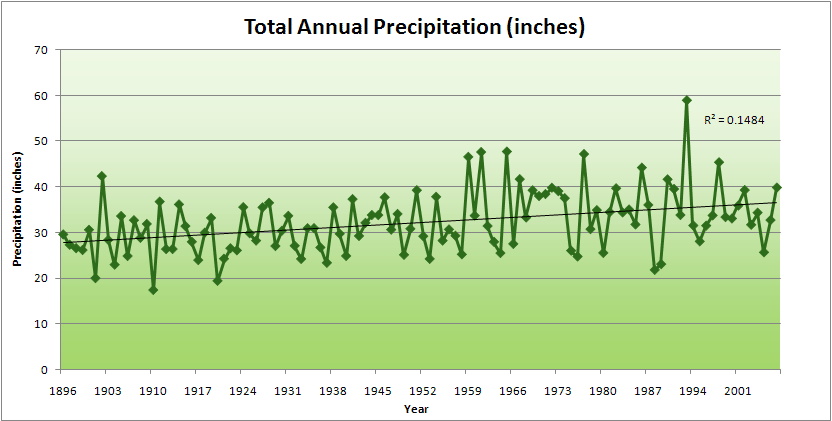 Cedar Rapids Data
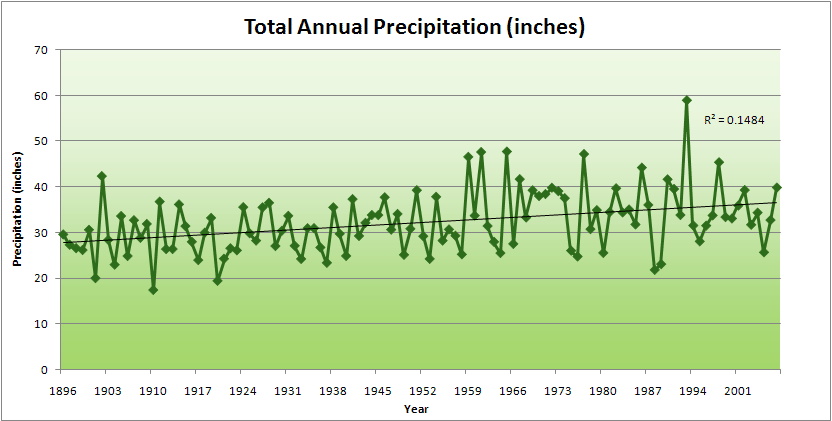 32% increase
28.0”
37.0”
Cedar Rapids Data
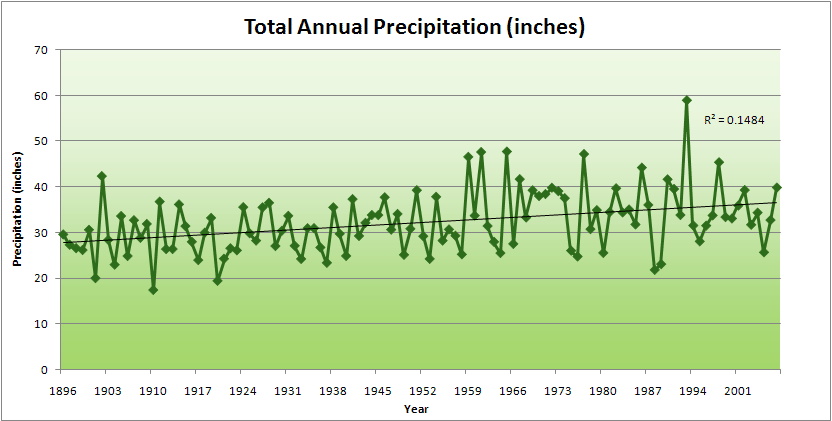 Years with more than 40 inches
11
1
32% increase
28.0”
37.0”
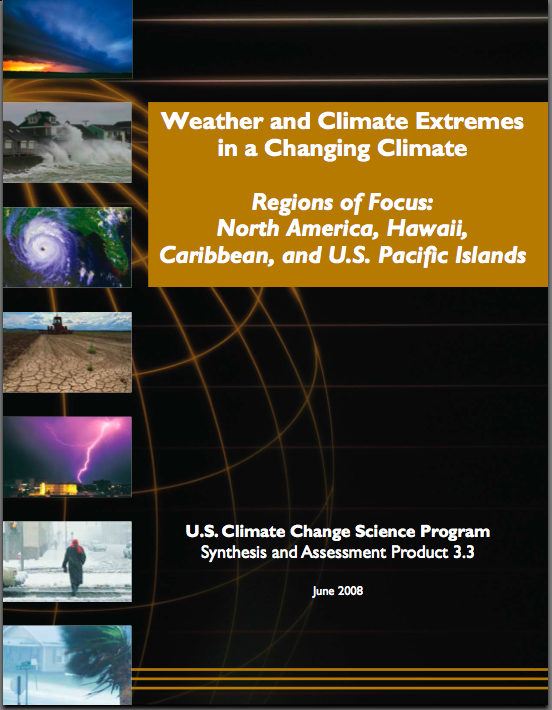 “One of the clearest trends in the United States observational record is an increasing frequency and intensity of heavy precipitation events… Over the last century there was a 50% increase in the frequency of days with precipitation over 101.6 mm (four inches) in the upper midwestern U.S.; this trend is statistically significant “
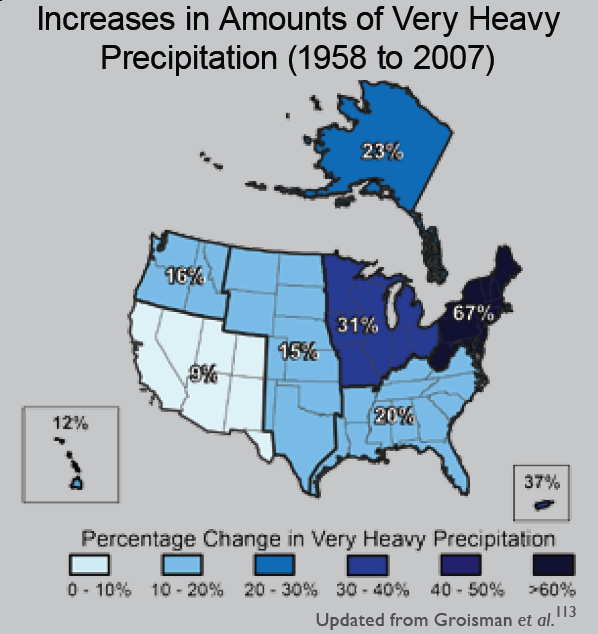 Karl, T. R., J. M. Melillo, and T. C. Peterson, (eds.), 2009:  Global Climate Change Impacts in the United States. Cambridge University Press, 2009, 196pp.
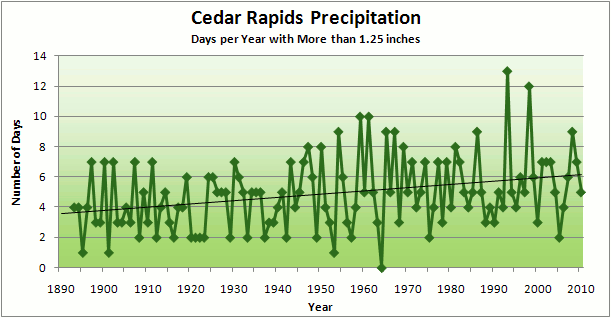 Cedar Rapids Data
67% increase
3.6 days
6.0 days
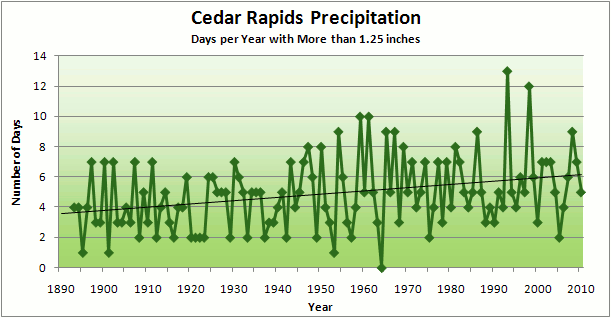 Cedar Rapids Data
Number of Years with More than 8 Occurrences
0
9
67% increase
3.6 days
6.0 days
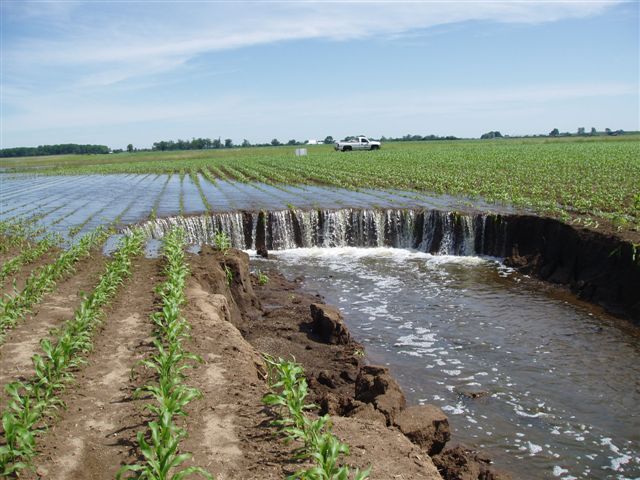 Photo courtesy of RM Cruse
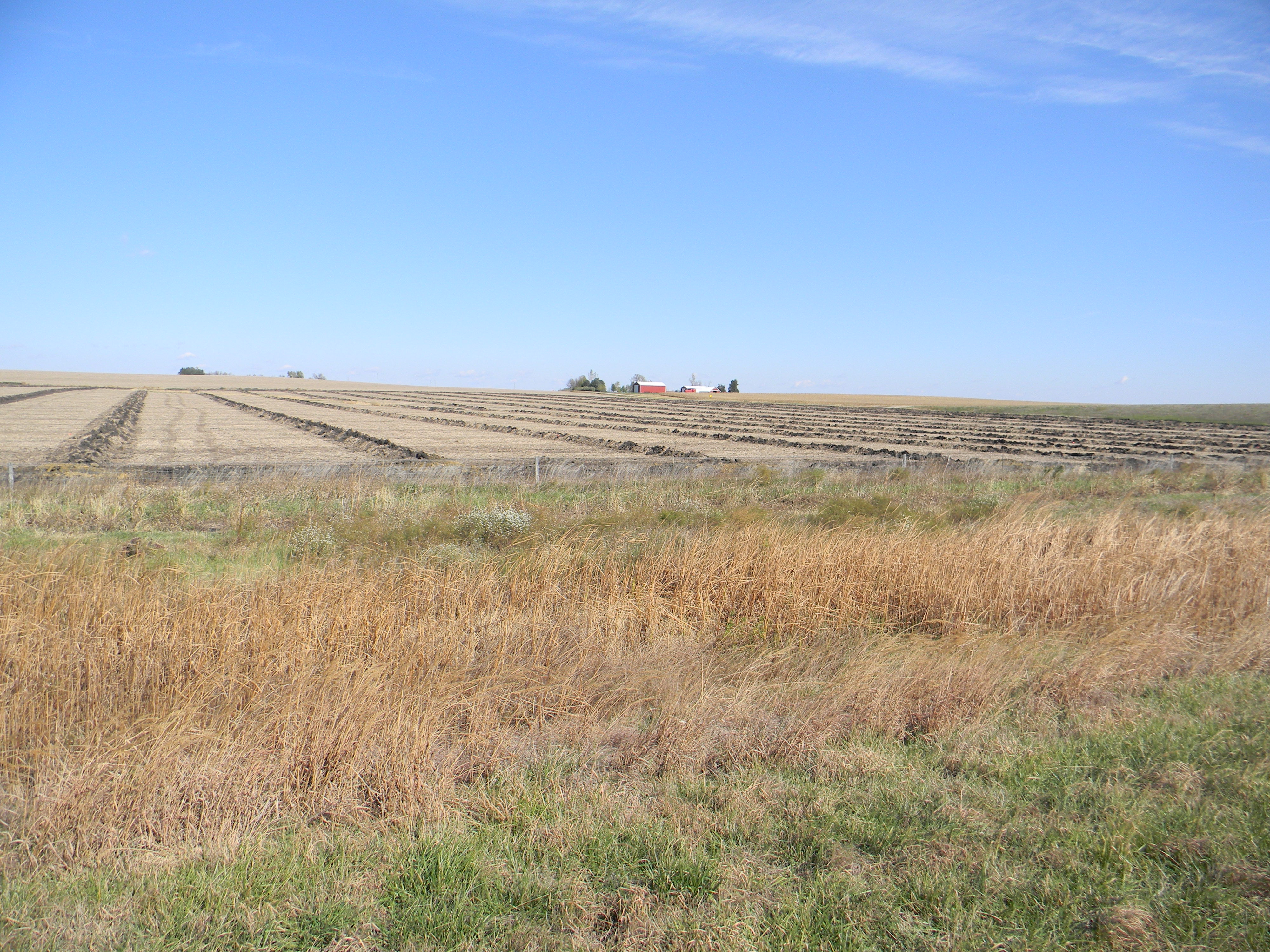 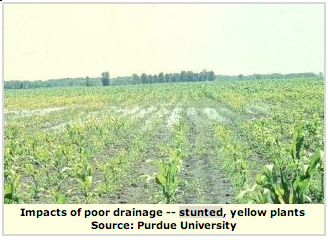 Amplification of the Seasonality of Precipitation
Spring
Fall
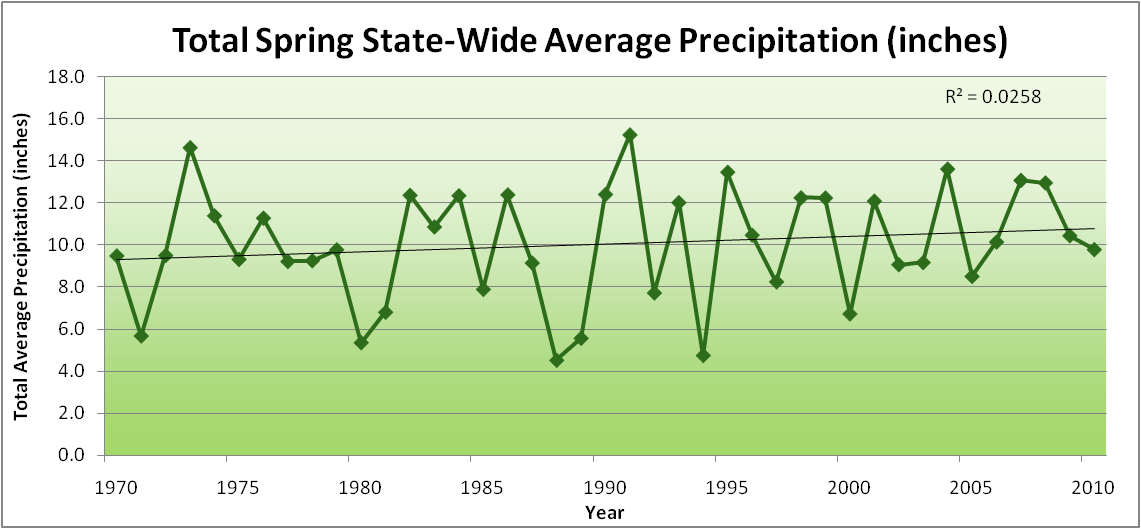 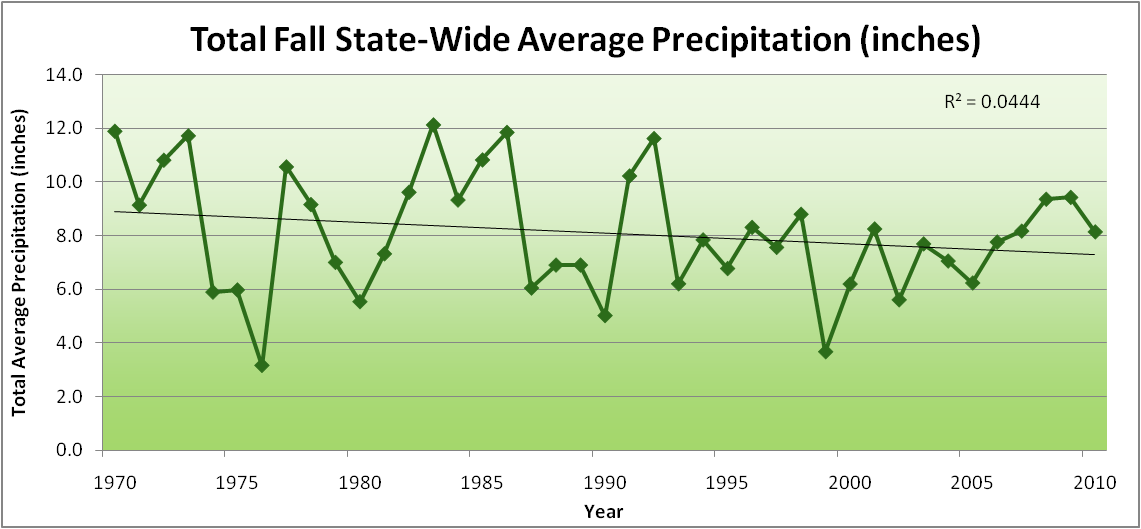 Winter
Summer
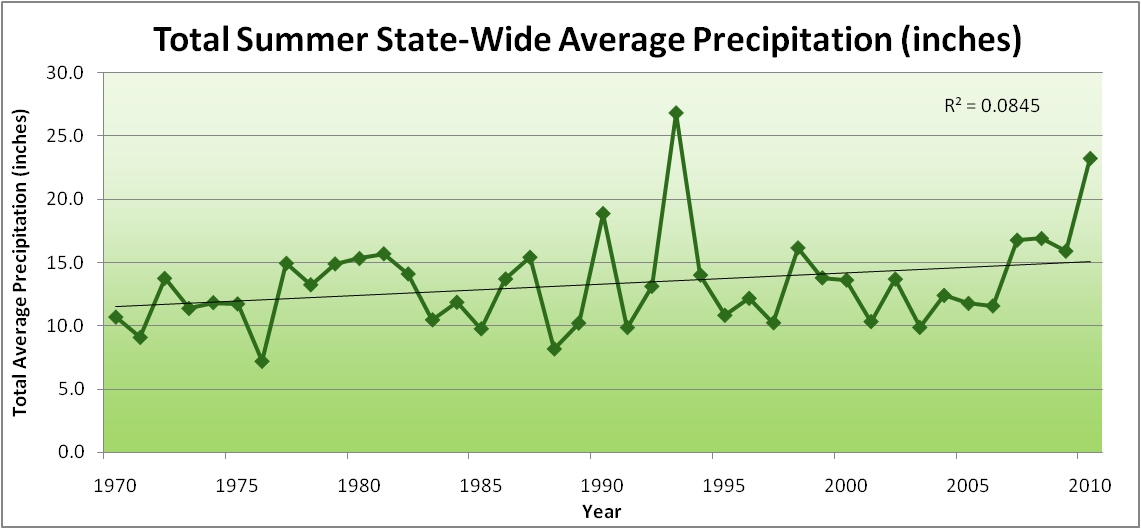 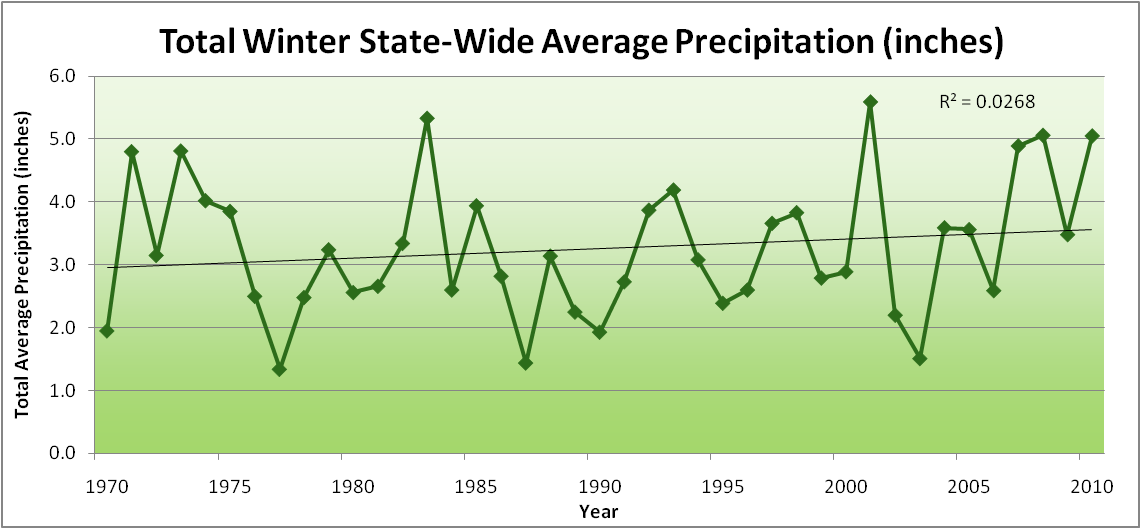 Amplification of the Seasonality of Precipitation
Spring
Fall
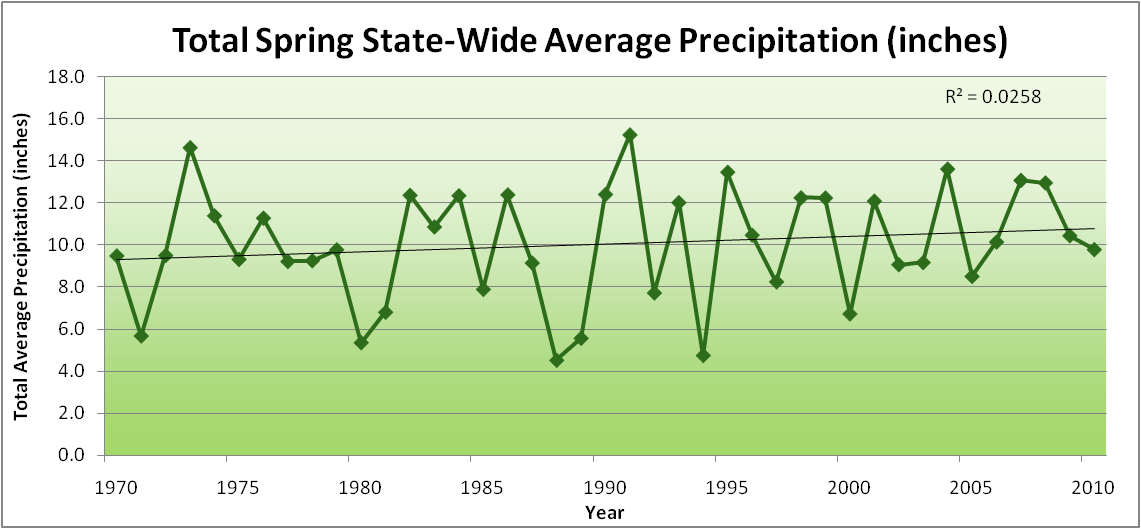 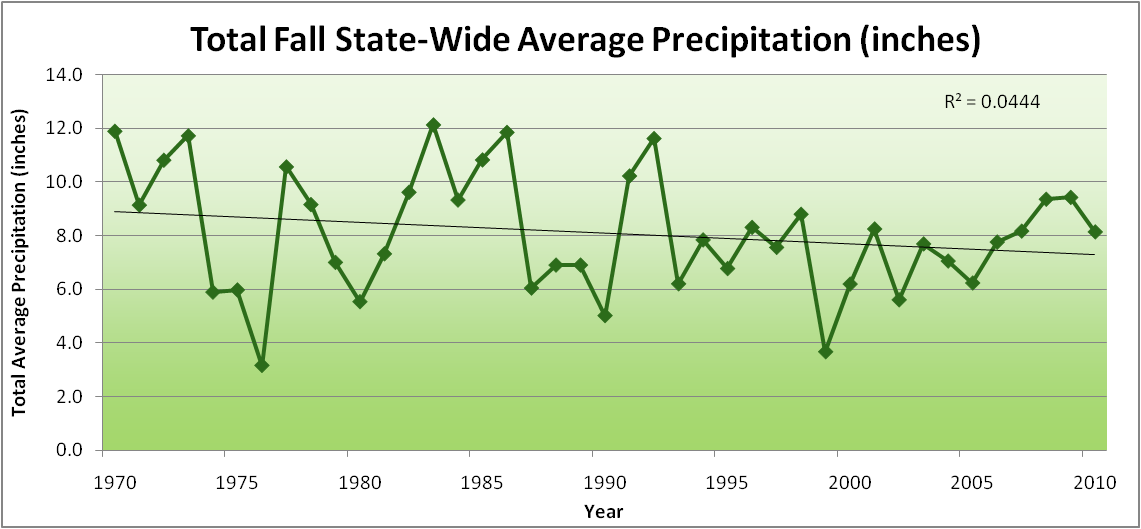 Winter
Summer
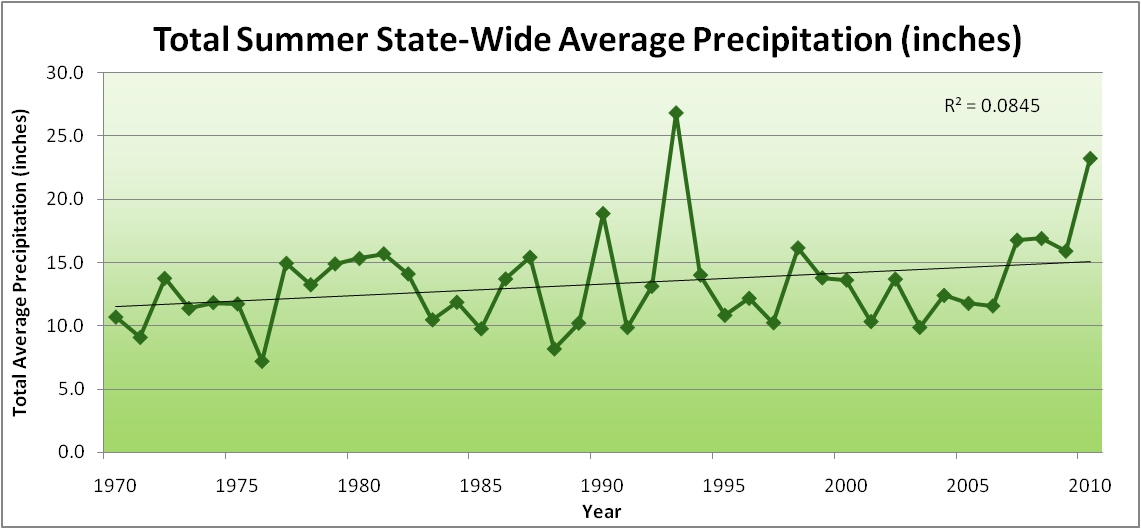 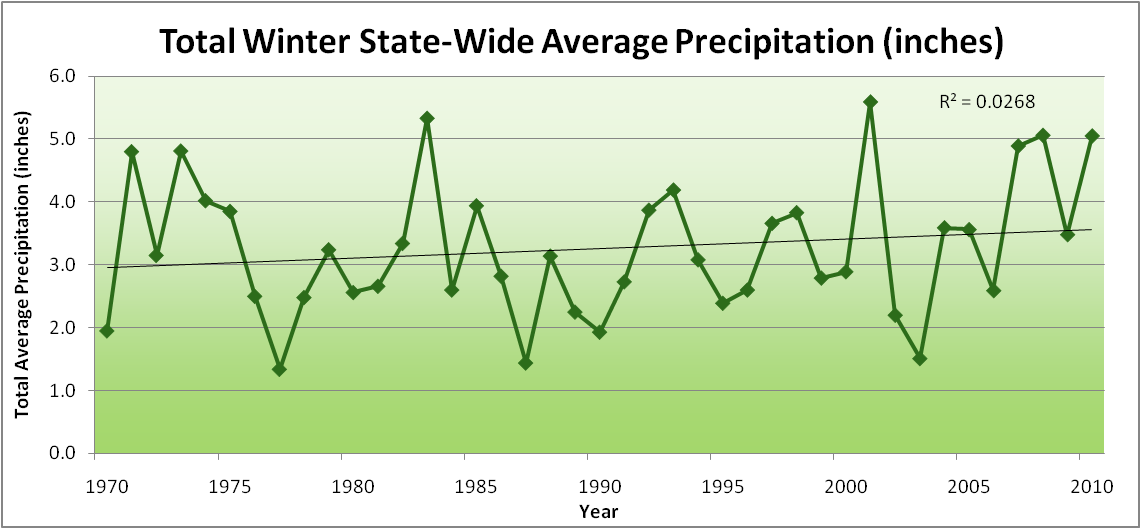 Amplification of the Seasonality of Precipitation
Spring
Fall
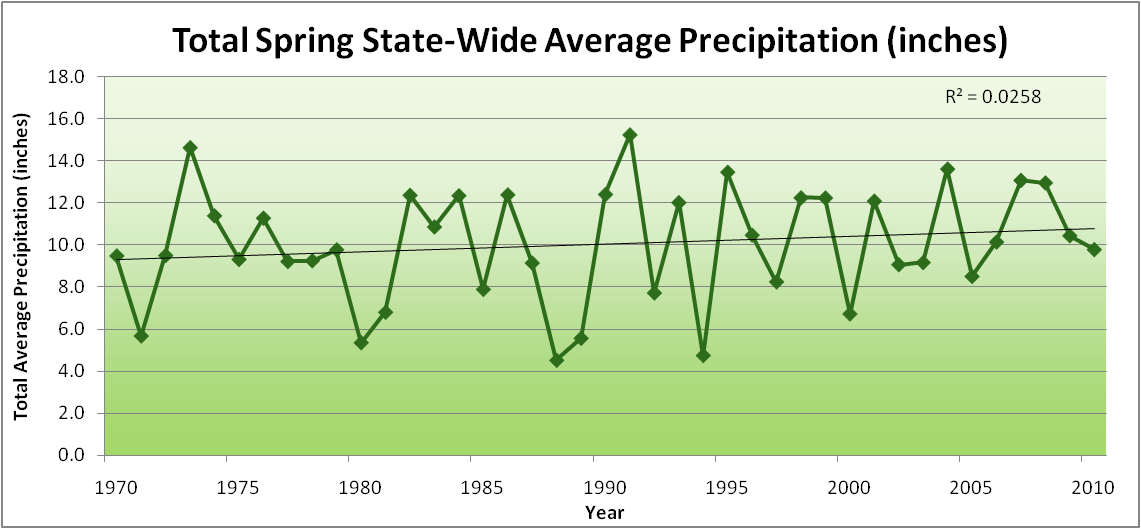 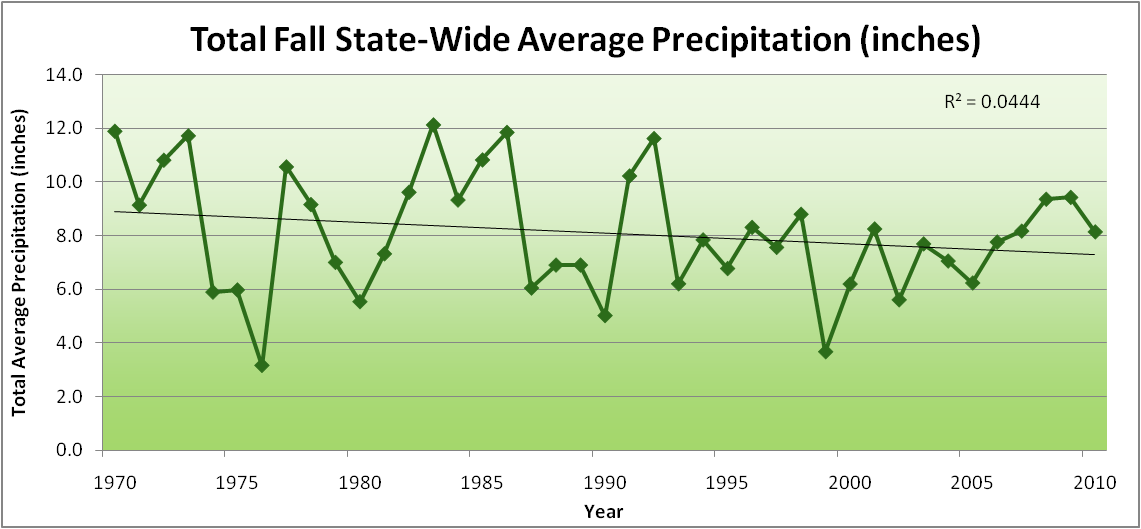 21.2 => 25.3 inches (22% increase)
12.1 => 10.5 inches (13% decrease)
Winter
Summer
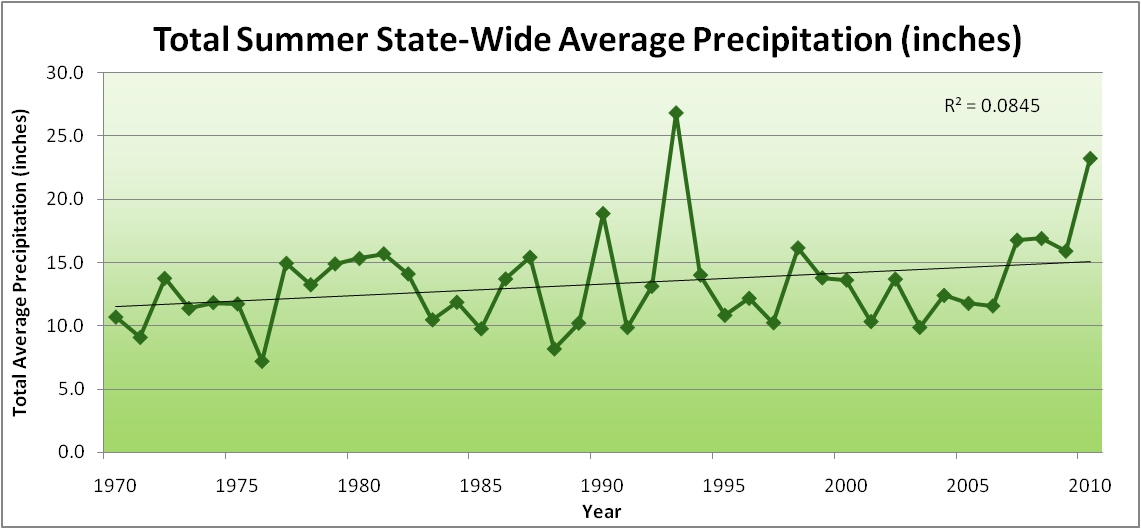 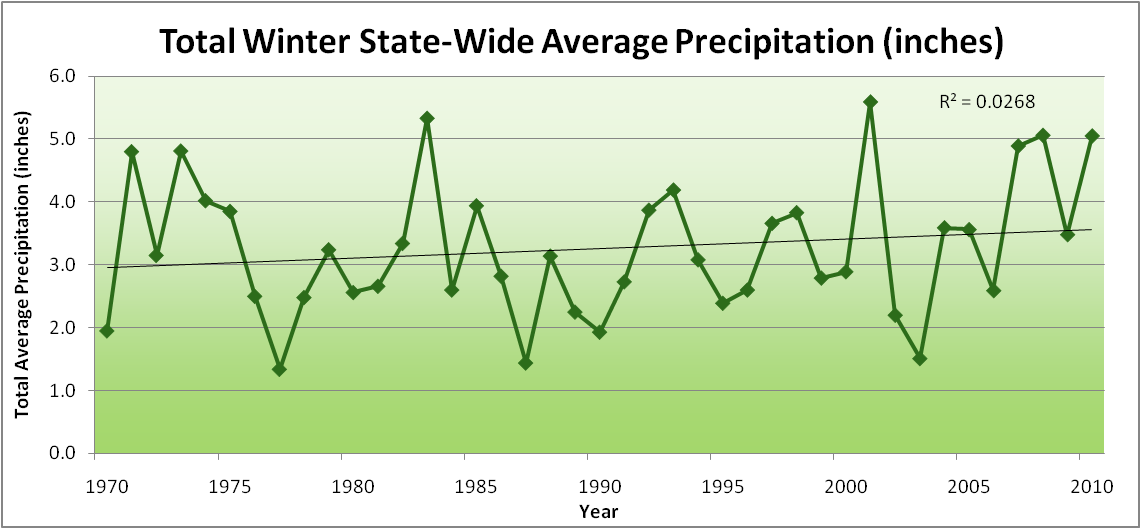 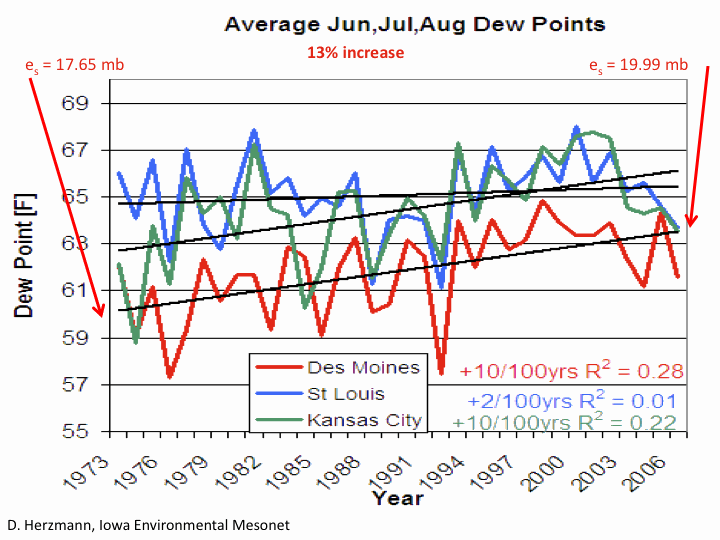 Iowa Agricultural Producers are Adapting to Climate Change:
Longer growing season:  plant earlier, plant longer season hybrids, harvest later
Wetter springs:  larger machinery enables planting in smaller weather windows
More summer precipitation:  higher planting densities for higher yields
Wetter springs and summers:  more subsurface drainage tile is being installed, closer spacing, sloped surfaces
Fewer extreme heat events:  higher planting densities, fewer pollination failures
Higher humidity:  more spraying for pathogens favored by moist conditions. more problems with fall crop dry-down, wider bean heads for faster harvest due to shorter harvest period during the daytime.
Drier autumns:  delay harvest to take advantage of natural dry-down conditions, thereby reducing fuel costs
HIGHER YIELDS!!
Is it genetics or climate?  Likely some of each.
Visioning a Future Climate of the Midwest
Visioning a Future Climate of the Midwest
You are here
Visioning a Future Climate of the Midwest
You are here
Today
Visioning a Future Climate of the Midwest
You are here
Today
Past
Visioning a Future Climate of the Midwest
You are here
Today
Past
Future
Visioning a Future Climate of the Midwest
You are here
?
Today
Past
Future
You be the scientist:  For which hypothesis of the future can you find the most evidence?
?
Some Climate Variable (temp, precip, humid)
Today
Past
Future
You be the scientist:  For which hypothesis of the future can you find the most evidence?
Some Climate Variable (temp, precip, humid)
Measured past
Today
Past
Future
You be the scientist:  For which hypothesis of the future can you find the most evidence?
Some Climate Variable (temp, precip, humid)
Measured past
Future will return to something in the past
Today
Past
Future
You be the scientist:  For which hypothesis of the future can you find the most evidence?
Future will be like average of the past
Some Climate Variable (temp, precip, humid)
Measured past
Future will return to something in the past
Today
Past
Future
You be the scientist:  For which hypothesis of the future can you find the most evidence?
Future will be like today
Future will be like average of the past
Some Climate Variable (temp, precip, humid)
Measured past
Future will return to something in the past
Today
Past
Future
You be the scientist:  For which hypothesis of the future can you find the most evidence?
Current trend will continue
Future will be like today
Future will be like average of the past
Some Climate Variable (temp, precip, humid)
Measured past
Future will return to something in the past
Today
Past
Future
You be the scientist:  For which hypothesis of the future can you find the most evidence?
What does the best available science have to say?
Current trend will continue
Future will be like today
Future will be like average of the past
Some Climate Variable (temp, precip, humid)
Measured past
Future will return to something in the past
Today
Past
Future
You be the scientist:  For which hypothesis of the future can you find the most evidence?
Based on climate models, climate scientists overwhelmingly agree that the future will be more extreme than today
Current trend will continue
Future will be like today
Future will be like average of the past
Some Climate Variable (temp, precip, humid)
Measured past
Future will return to something in the past
Today
Past
Future
Best Available Science
Future will be more extreme than today
Current trend will continue
Future will be like today
Future will be like average of the past
Some Climate Variable (temp, precip, humid)
Measured past
Future will return to something in the past
Today
Past
Future
Best Available Science
Volcanoes are the only known natural cooling mechanism of the last 100 years that can offset the known 
global temperature increases due to
 greenhouse gases
Future will be like average of the past
Some Climate Variable (temp, precip, humid)
Measured past
Today
Past
Future
Best Available Science
Offsetting current global temperature 
 increases due to greenhouse gases 
by known natural causes will require 
about 5 major volcanoes per decade.
By 2030 this rises to about 10/decade
Future will be like average of the past
Some Climate Variable (temp, precip, humid)
Measured past
Today
Past
2030
For More Information:
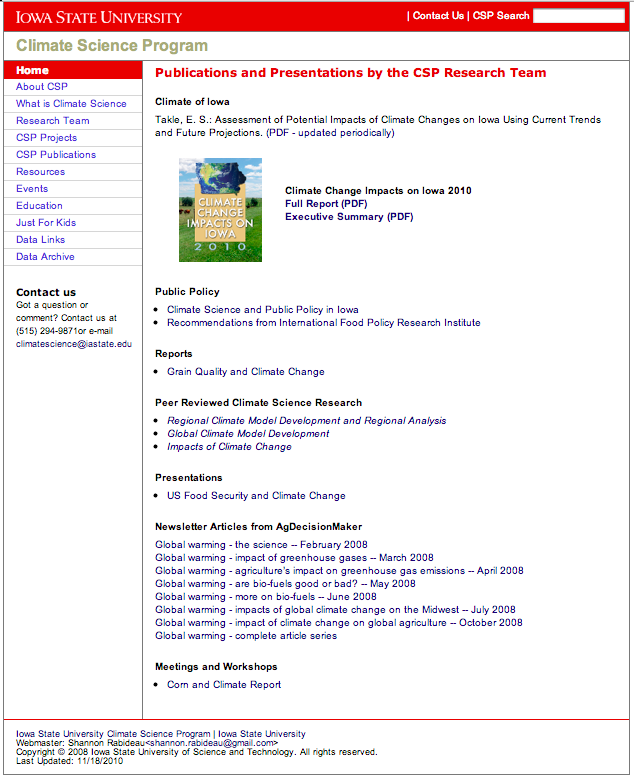 Climate Science Program
Iowa State University
http://climate.engineering.iastate.edu/
http://www.meteor.iastate.edu/faculty/takle/
gstakle@iastate.edu

Iowa Flood Center
University of Iowa
http://www.iowafloodcenter.org/
witold-krajewski@uiowa.edu
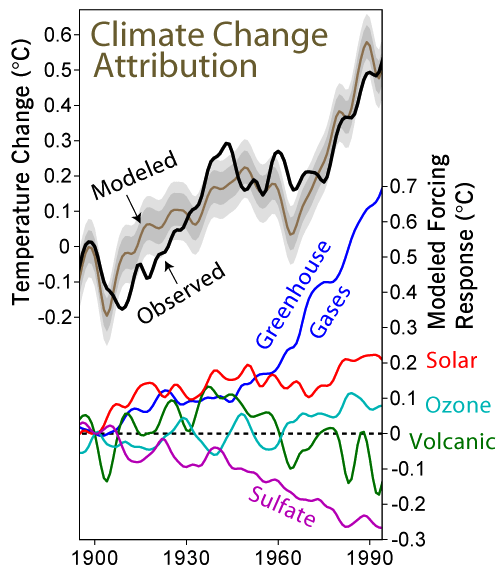 Cooling the Climate by Natural Processes
Currently it would take 
about 5 major volcanoes 
 per decade to offset 
GHG warming
Some Climate Variable (temp, precip, humid)
By 2030 it will take 
about 10 major volcanoes 
 per decade to offset 
GHG warming
Measured past
Past